What I’m learning in Maths today
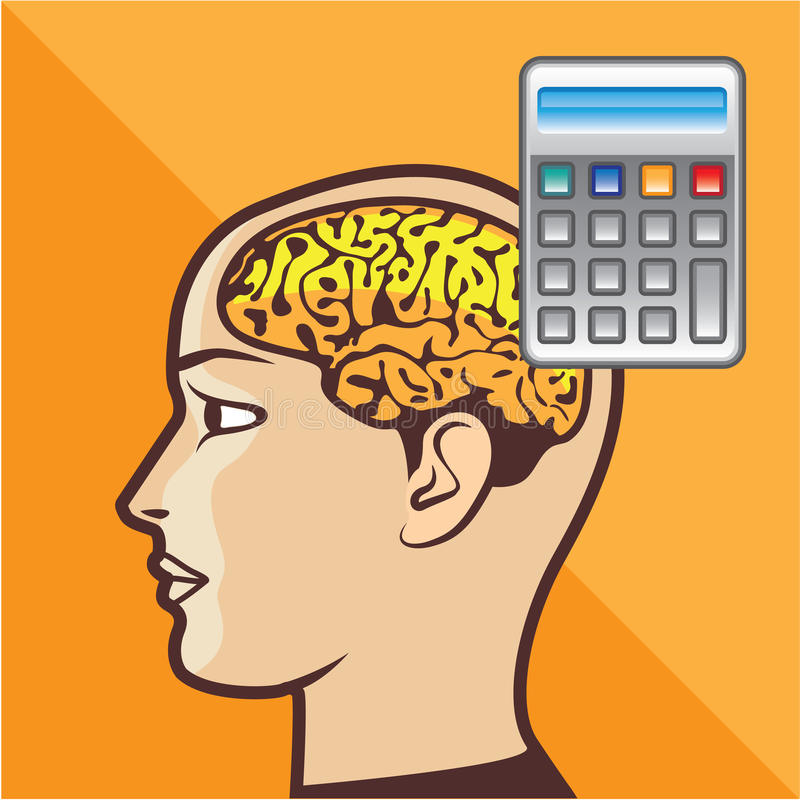 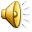 Fractions of amounts
% of amounts
1/5 of 450
50% of 110
¼ of 800
50% of 1
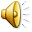 On Monday, Tuesday and Wednesday this week, you are going to be showing how much of a calculation master you are!

https://myminimaths.co.uk/year-6-arithmetic-practice-paper-week-10/

Question 1-20
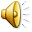 You can check your answers here.


https://myminimaths.co.uk/year-6-arithmetic-practice-paper-week-10-answers/
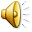